Департамент образования города МосквыГосударственное бюджетное образовательное учреждение среднего профессионального образования города Москвы Строительный техникум № 30
Тема  бинарного учебного занятия: 
«Анализ геометрических форм  деталей с использованием профессиональной лексики на английском языке»

Преподаватели:
Гаврилова Н.В.(Техническая графика)
Аверина С.Г.(Английский язык)
Методист - Лукьянова Т.С.

Москва 2015
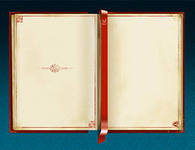 Английский язык – язык международного общения


English is the language of international communication
Чертеж – язык техники



Drawing is the language of technology
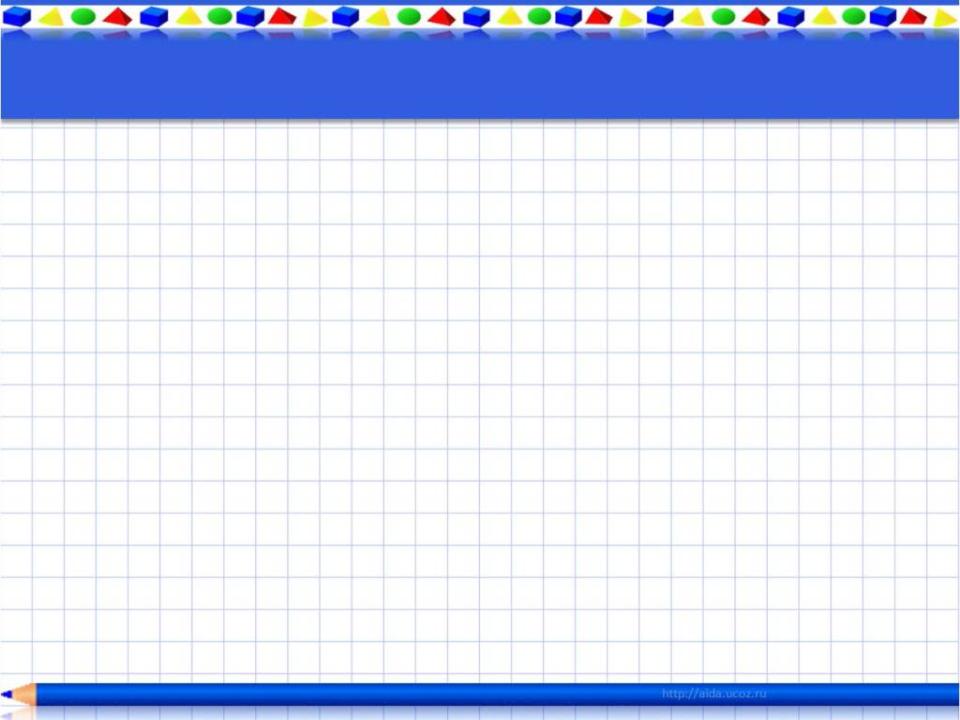 Цель:
 Реализация межпредметных связей и интеграция дисциплин общепрофессионального и общеобразовательного циклов; обобщение и повторение изученного материала, включение его в систему уже имеющихся знаний; применение знаний дисциплин «Техническая графика» и «Английский язык» в профессиональной деятельности и повседневной жизни. 

Задачи:
Обучающие: Обобщить и систематизировать знания, полученные при изучении дисциплин «Техническая графика» и «Английский язык»; анализ геометрических форм деталей с использованием профессиональной лексики на английском языке; подготовка обучающихся к выполнению графической части  выпускной письменной квалификационной работы.
Развивающие: создать условия  для развития: коммуникативных способностей; умения правильно обобщать данные и делать выводы; умения сравнивать, анализировать; повышение общеобразовательного уровня.
Воспитательные: создать условия для:  заинтересованного отношения к дисциплинам;  развития навыков культурного общения; чувства личной ответственности за общее дело; умения работать в коллективе и принимать коллективные решения при выполнении заданий; чувства гордости за избранную профессию.
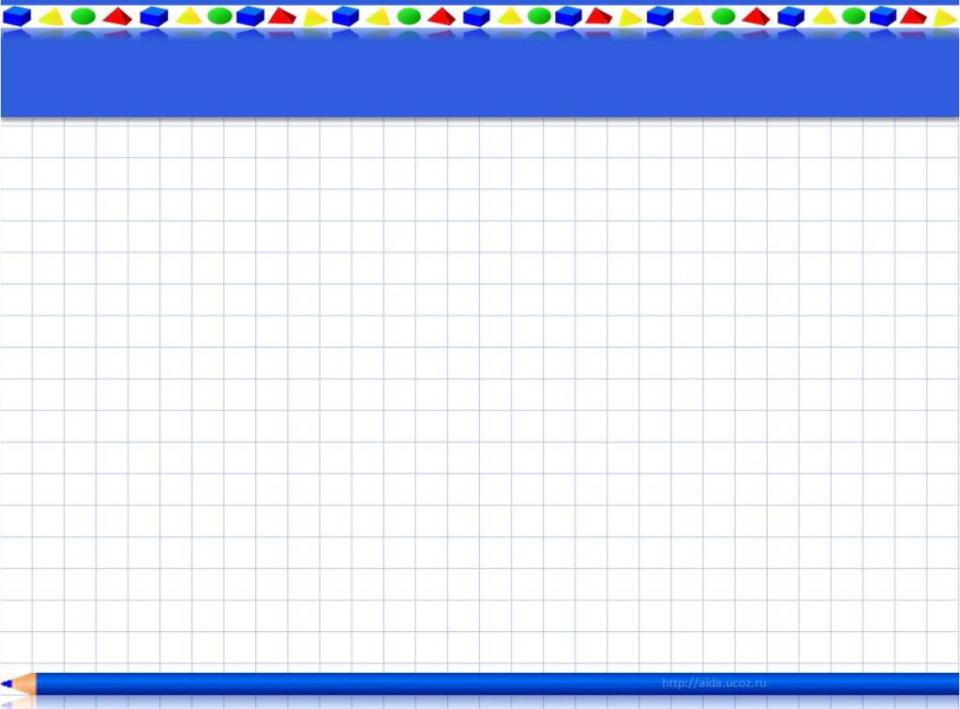 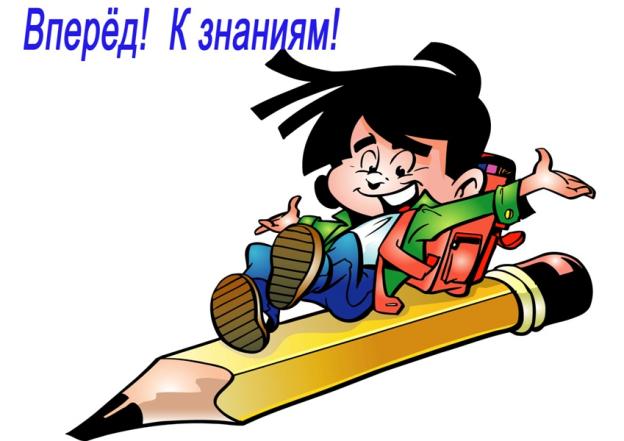 Forward to  knowledge !
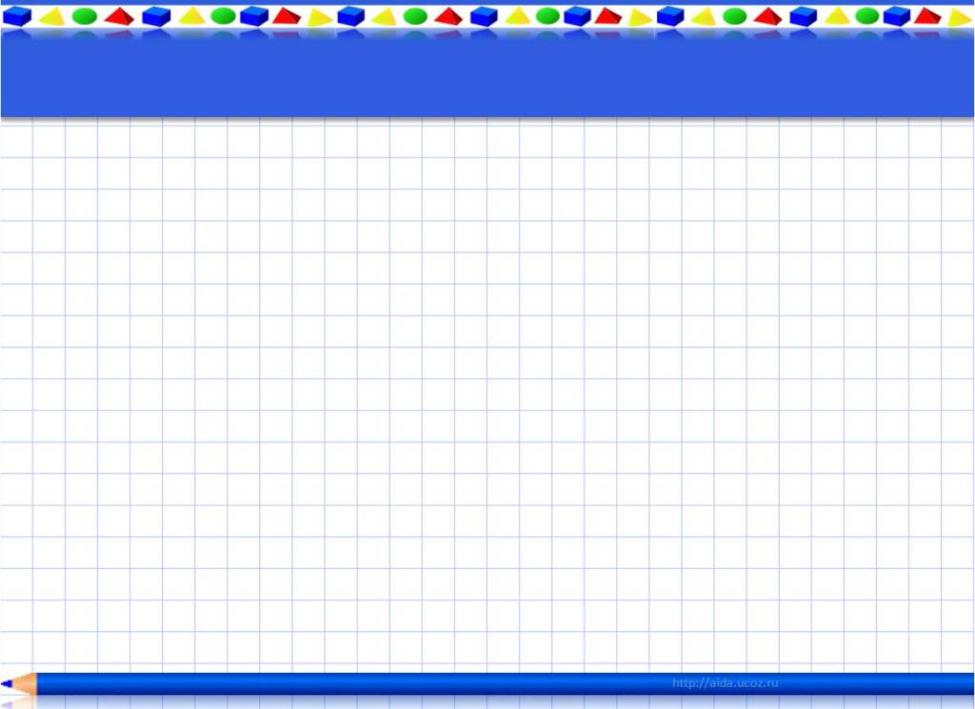 Время выполнения  задания – 5 минут
Задание №1
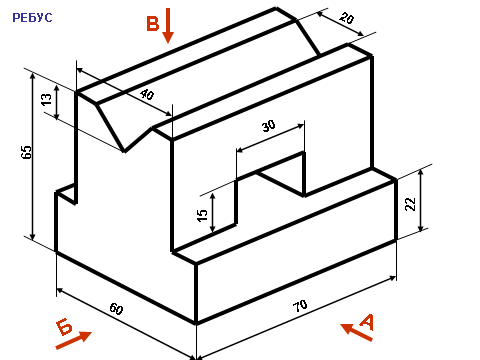 Вопросы к ребусу:
Вопросы к ребусу:
Ключ к ребусу:
Б   =    ключ
15  =   задач
В   =   терпение 
60  =   к 
65  =   есть 
70  =   плюс
13  =   наших
А   =   желание
30  =   всех
20  =   решению
1. Вид спереди
2. Длина детали
3. Вид сверху
4. Высота детали
5. Вид слева
6. Ширина детали
7. Ширина выреза
8. Длина отверстия
9. Высота треугольной призмы
10. Высота отверстия
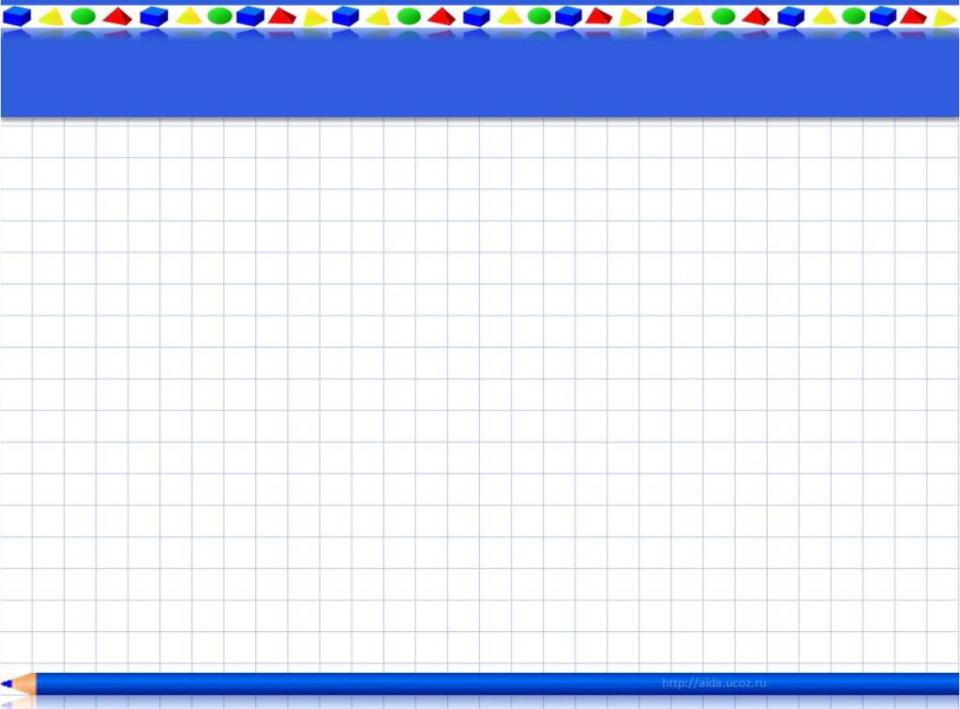 Ответ ребуса – девиз нашего сотрудничества
The motto of our cooperation is:
Девиз нашего сотрудничества:
Желание плюс терпение  есть ключ к решению наших задач
Desire  plus patience is the key to solve our problems
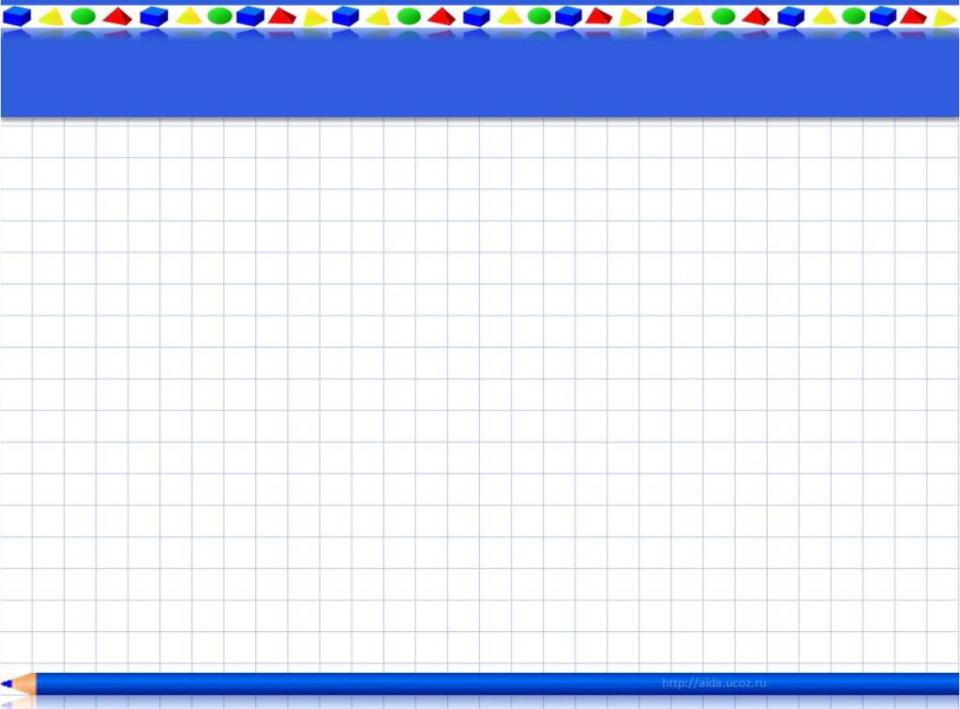 Актуализация опорных знаний
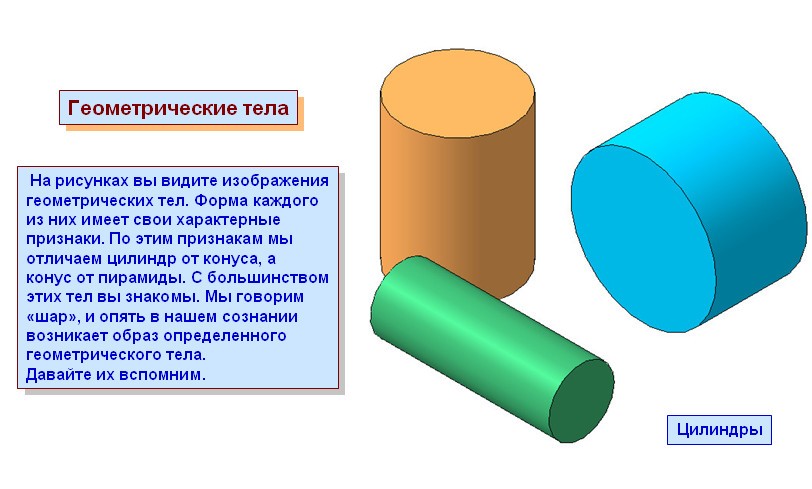 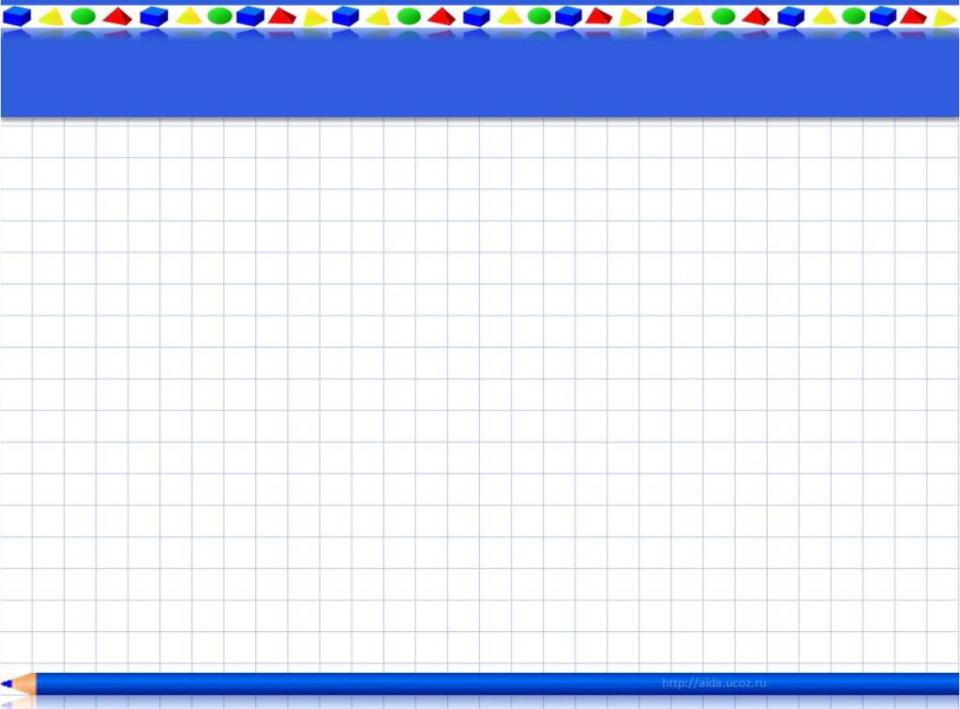 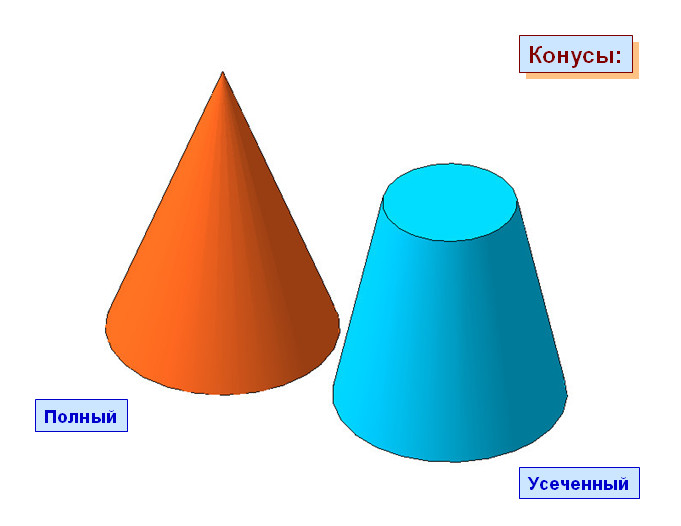 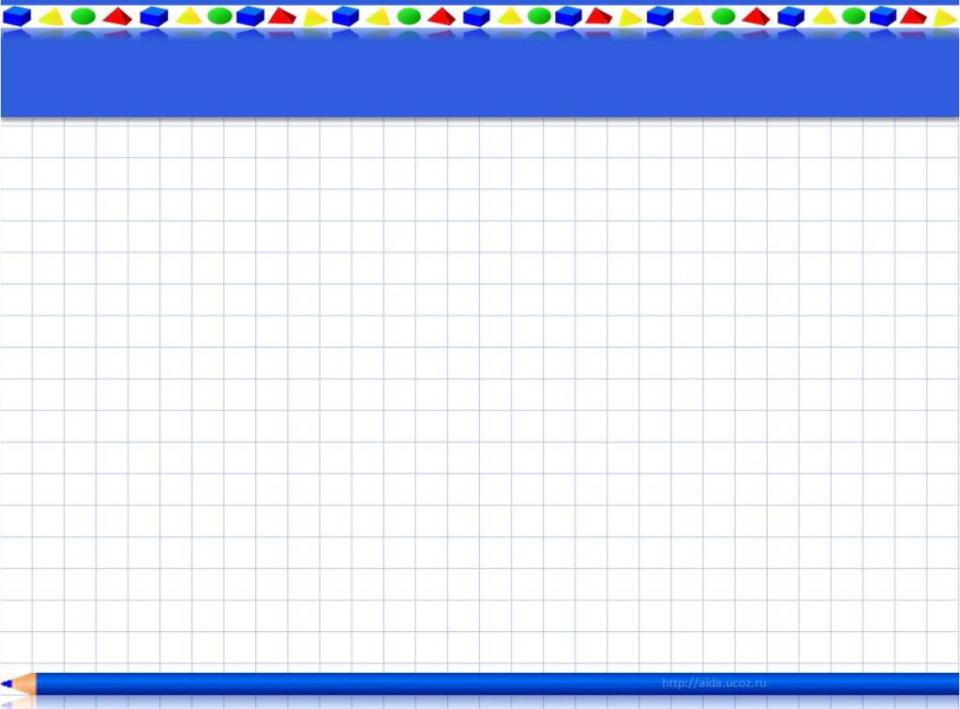 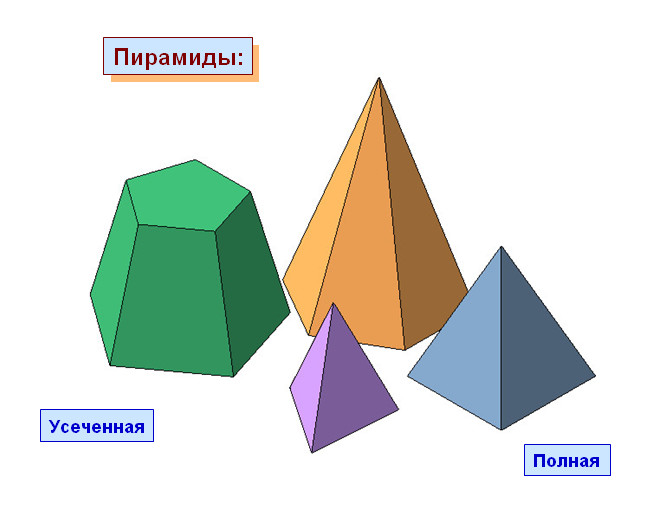 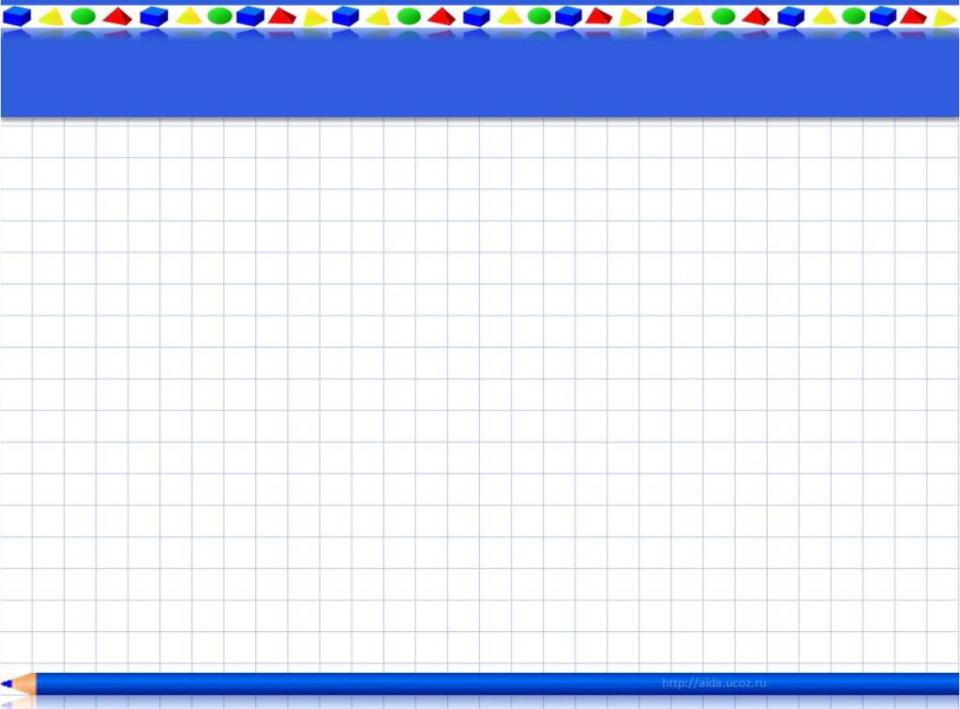 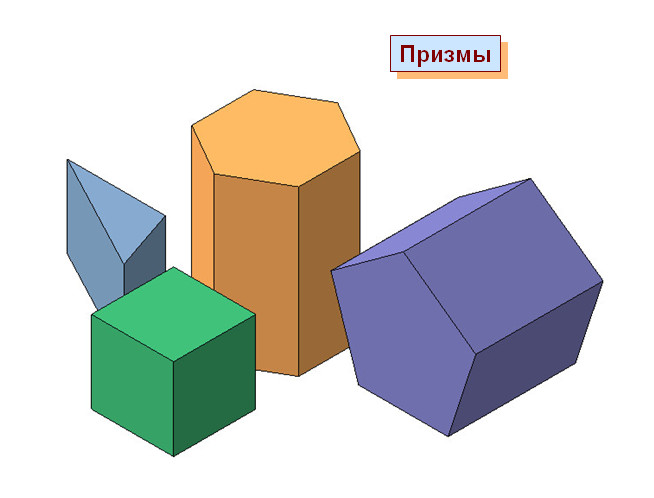 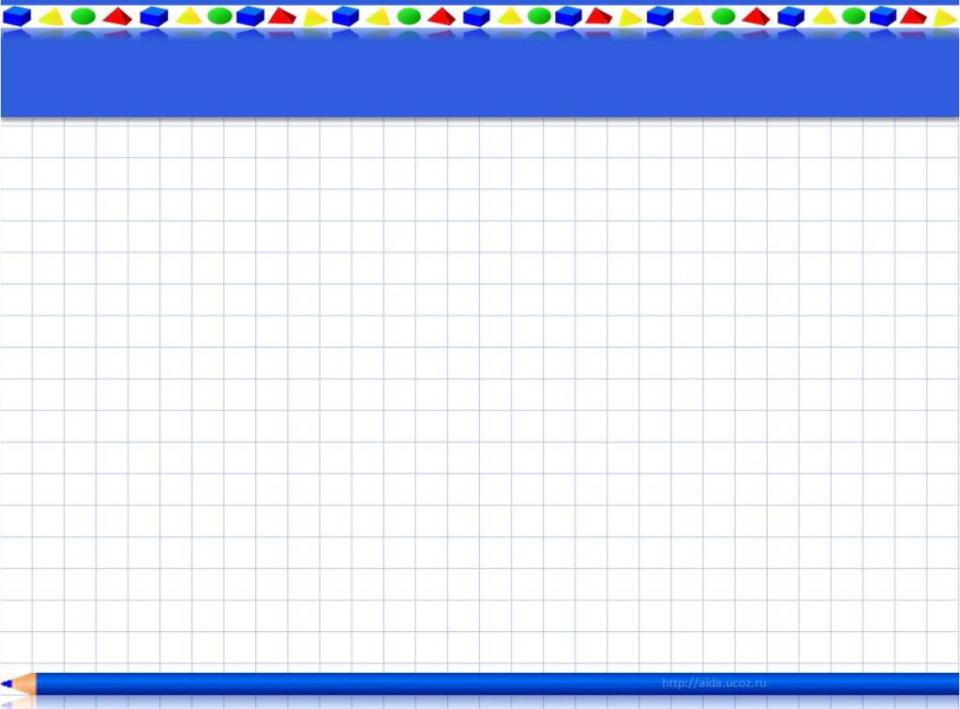 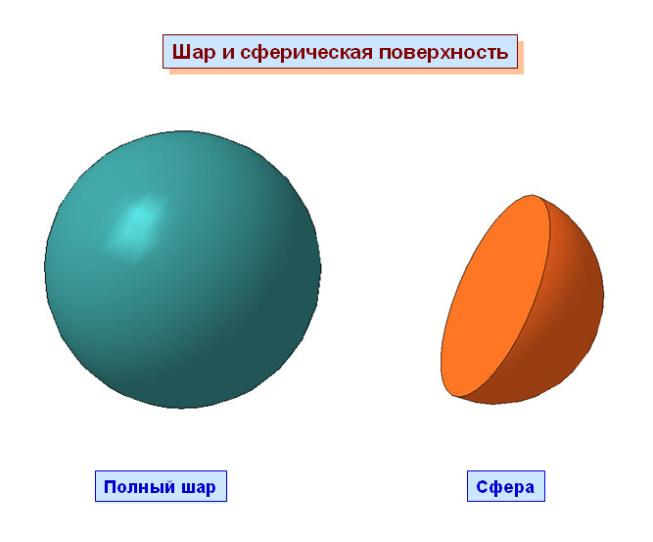 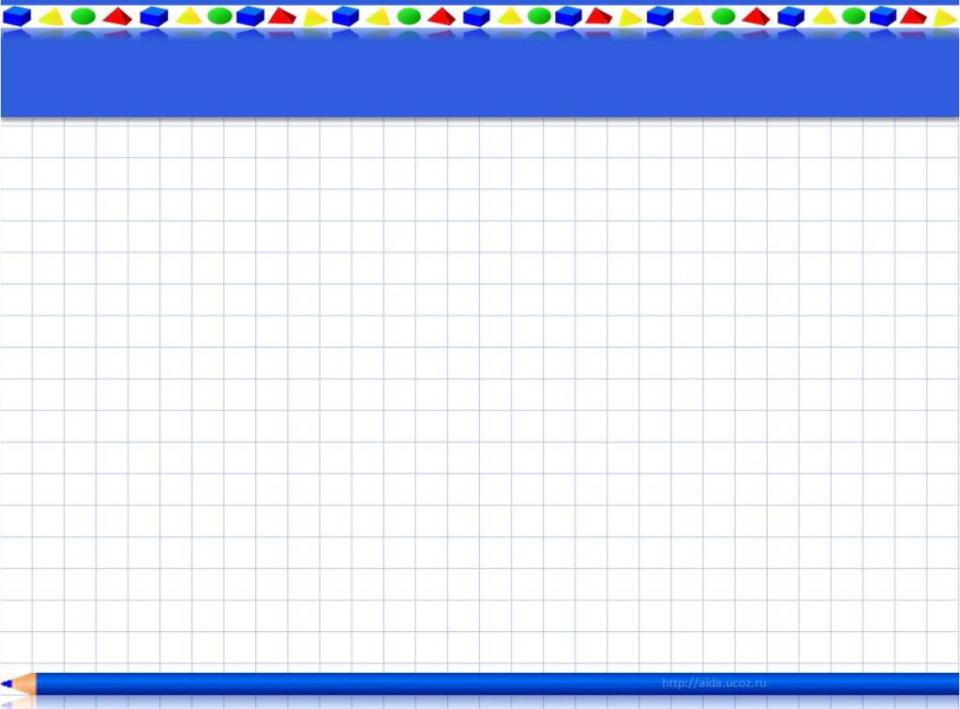 Время выполнения  задания – 5 минут
Задание № 4
Соберите с помощью конструктора геометрические тела
a cube
a hexagon prism
a triangle pyramid
a parallelepiped
a triangle prism
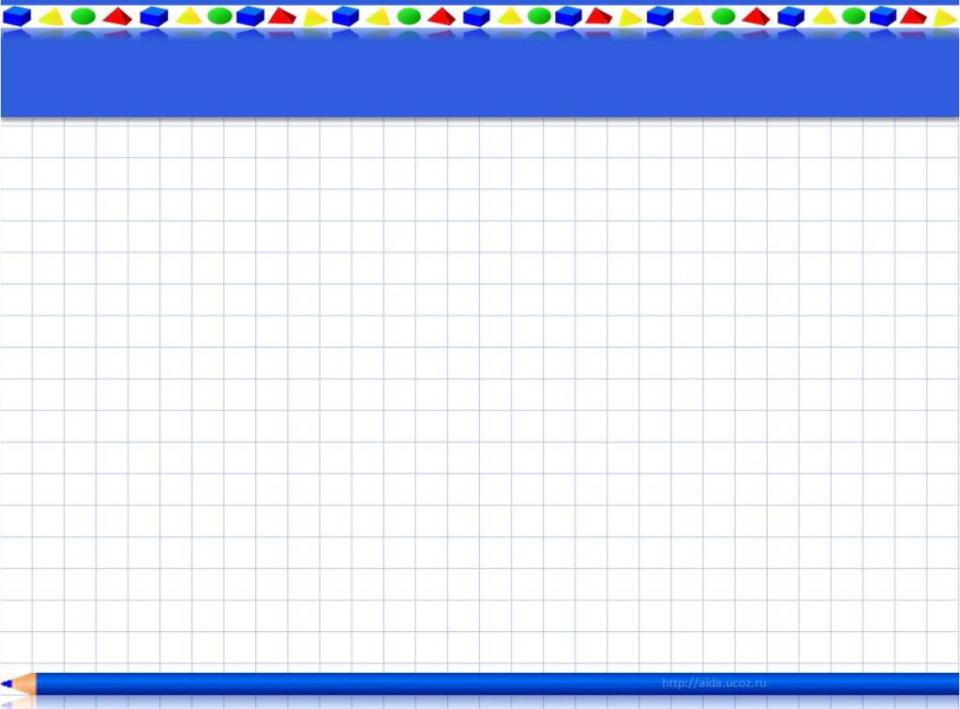 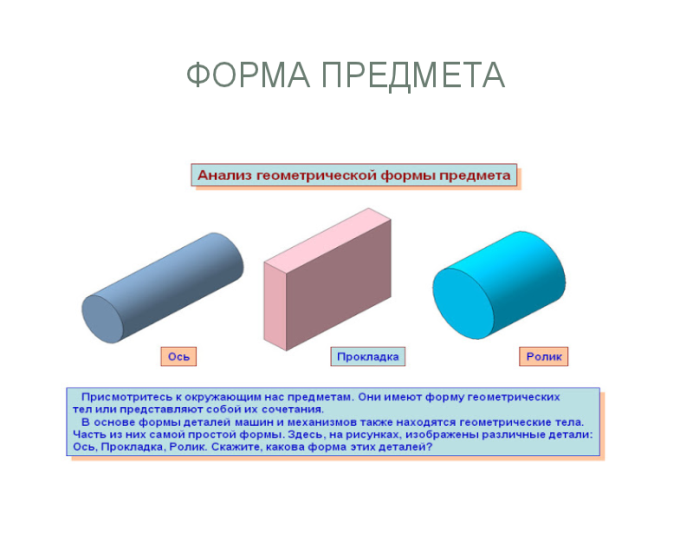 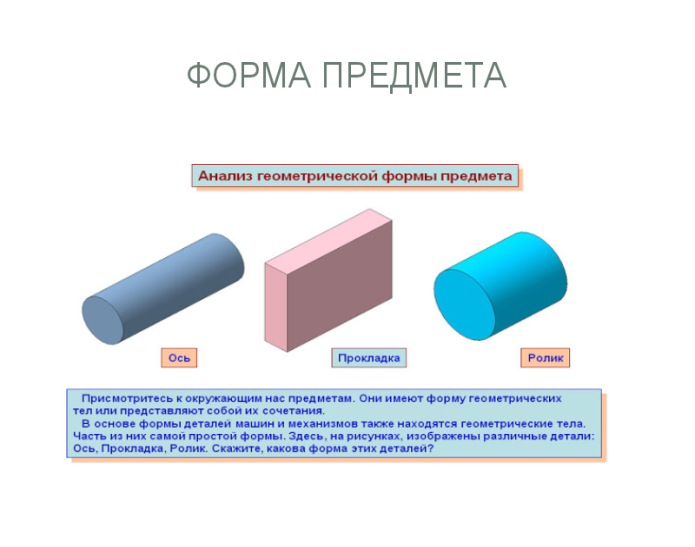 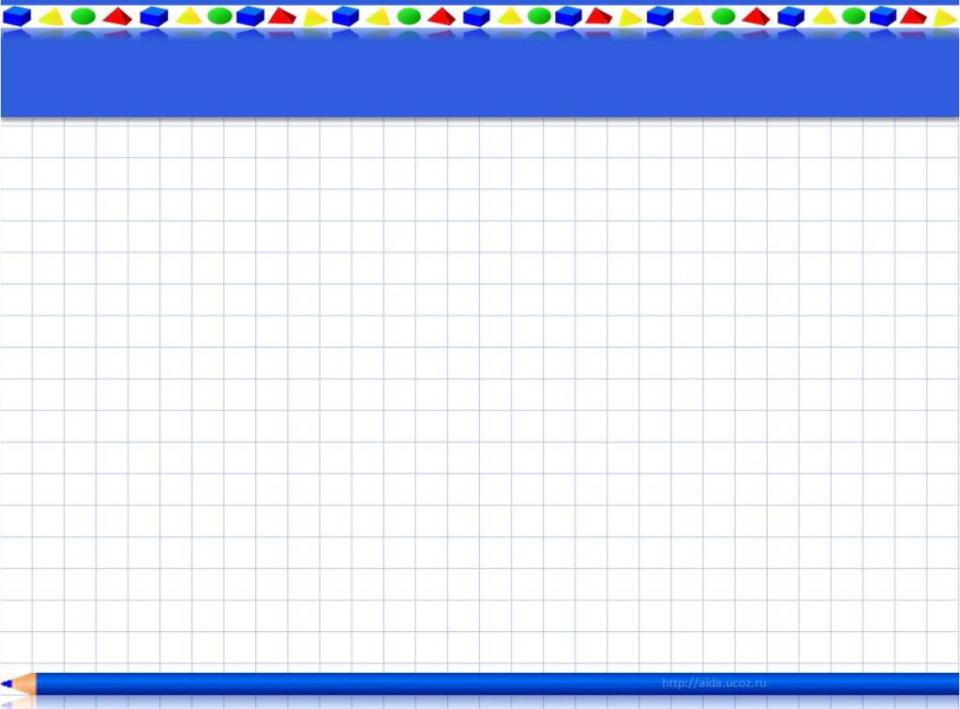 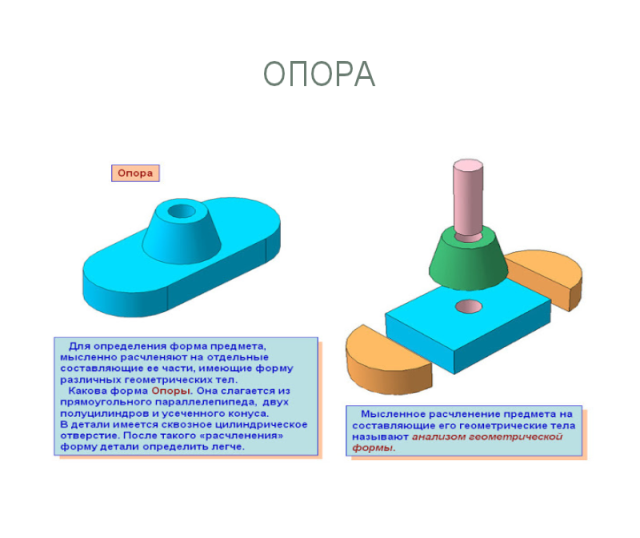 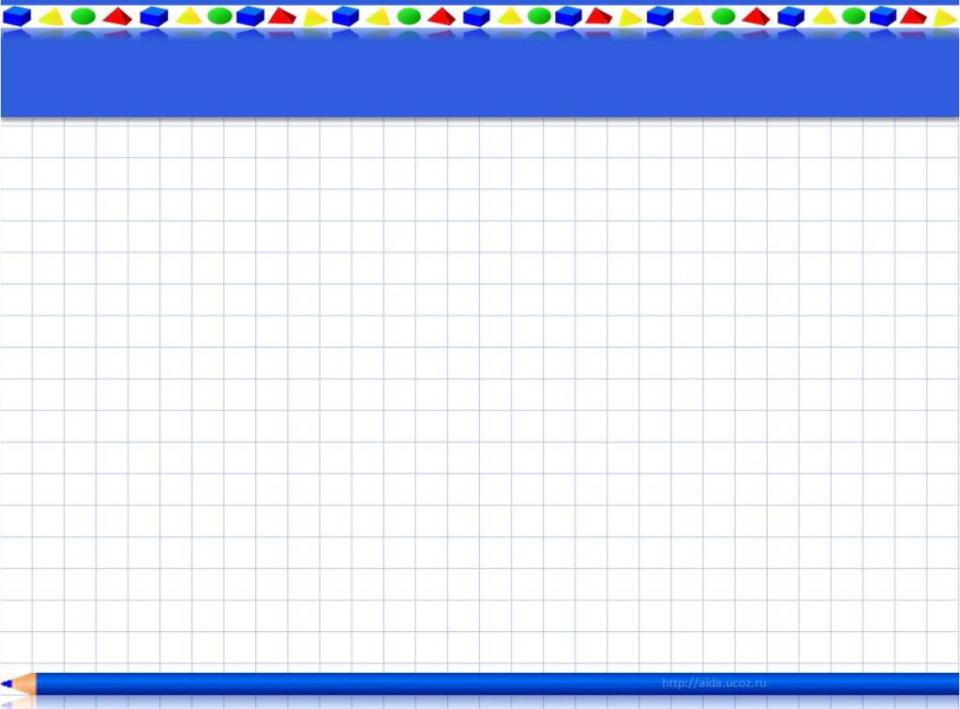 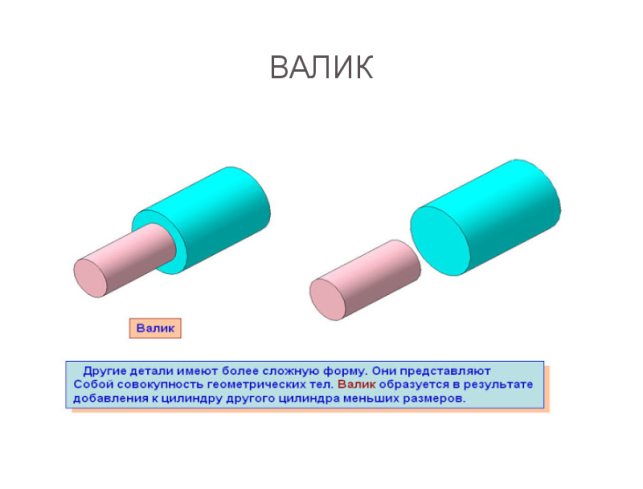 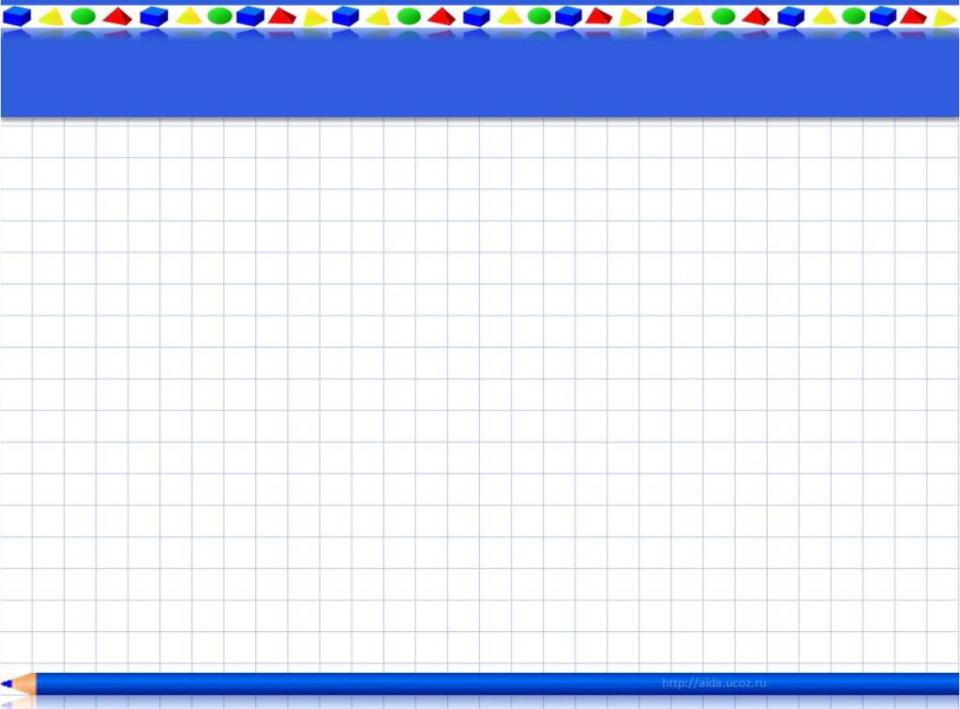 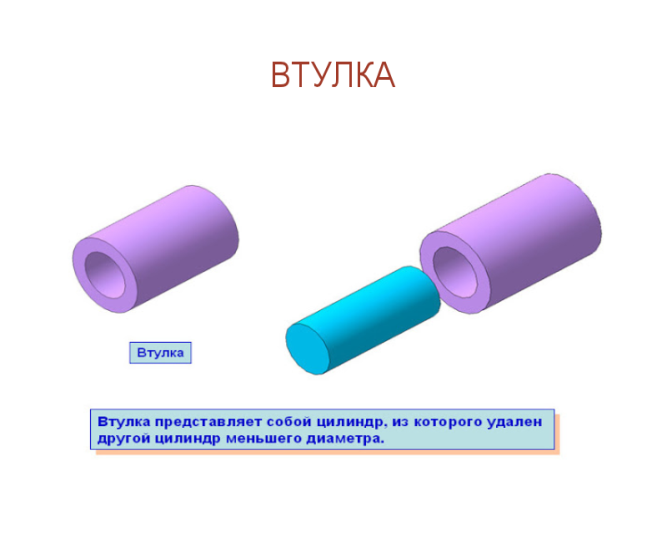 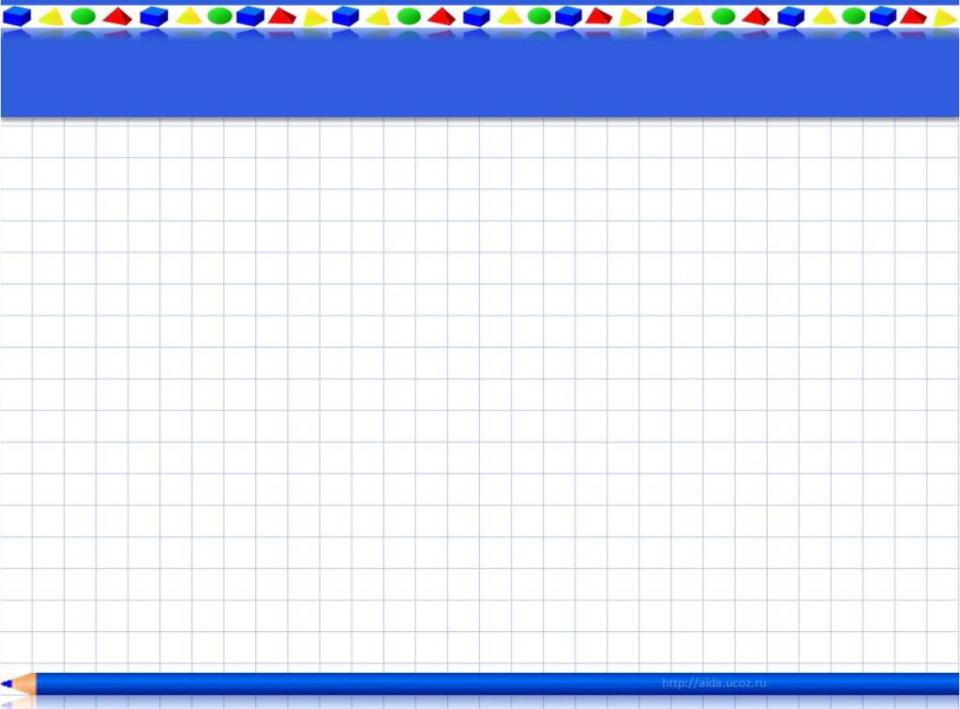 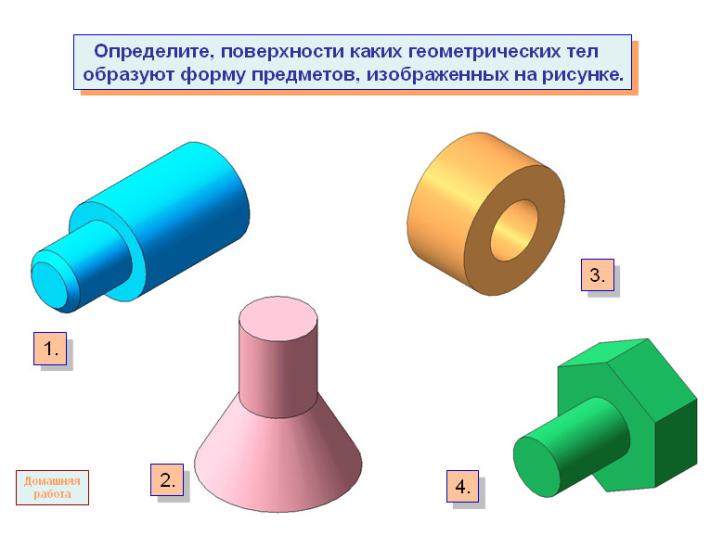 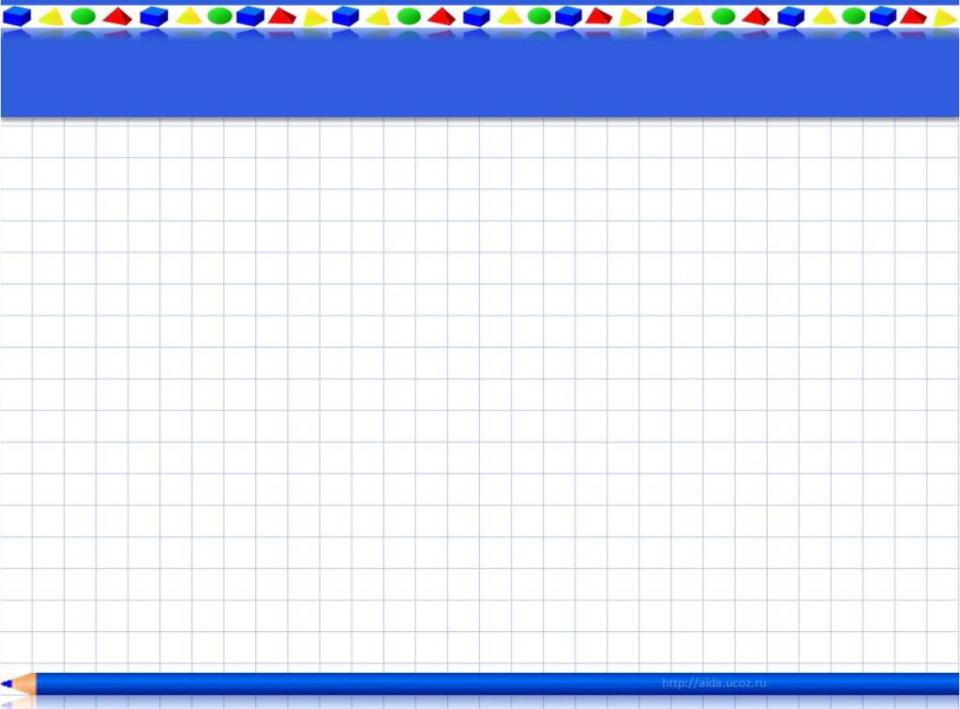 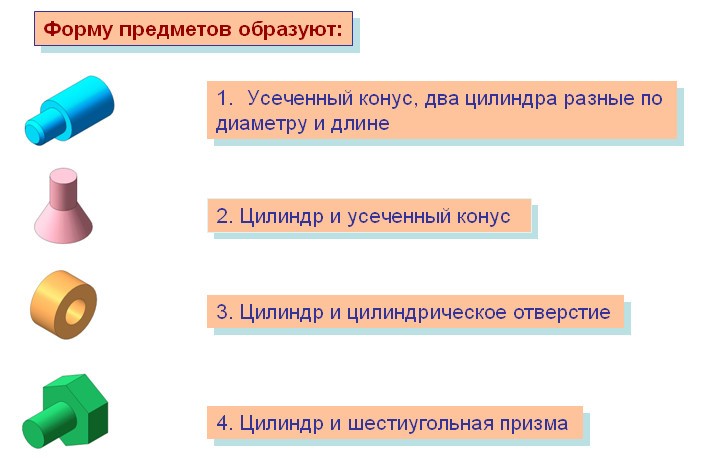 №2
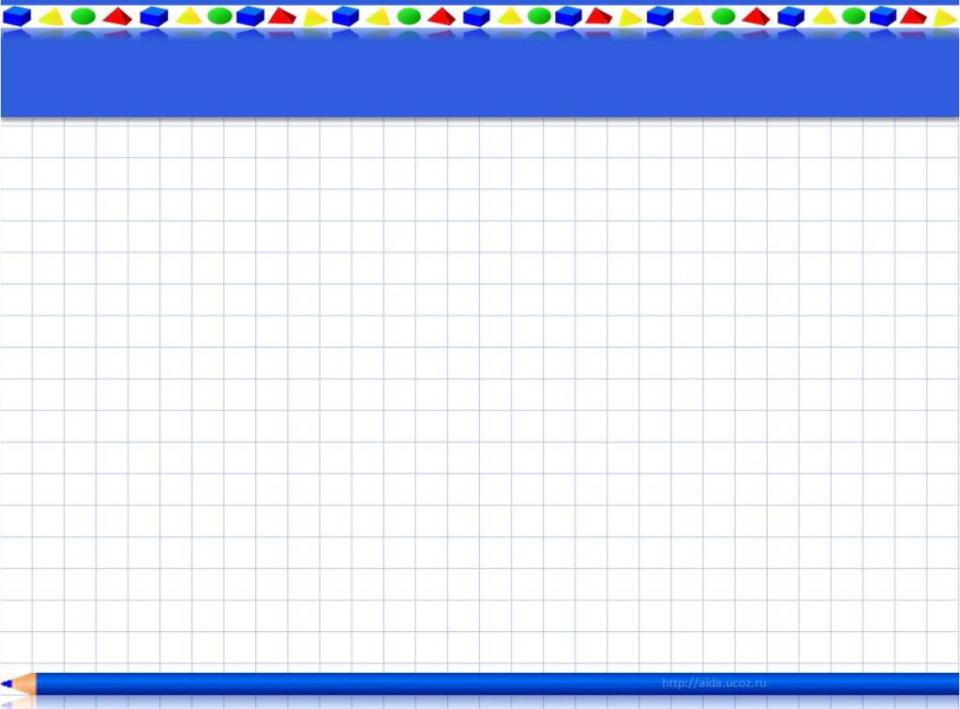 Анализ геометрической формы
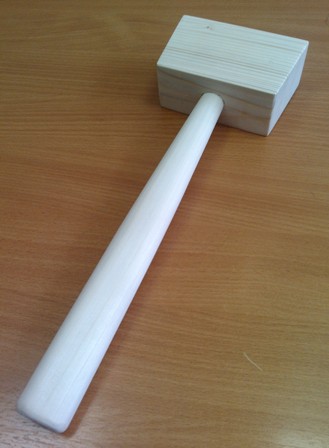 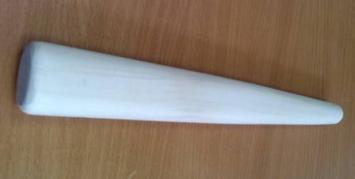 №2
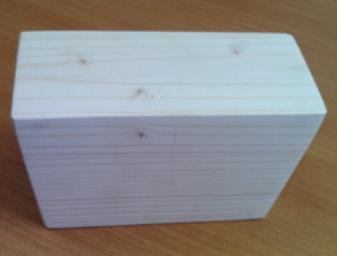 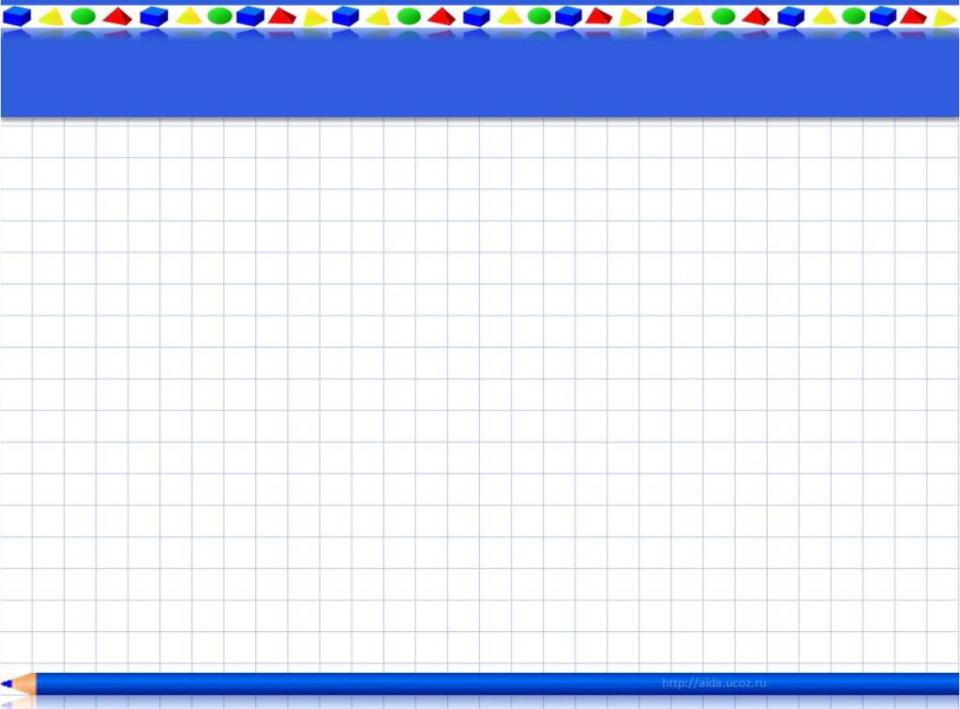 Задание № 5
Время выполнения  задания – 5 минут
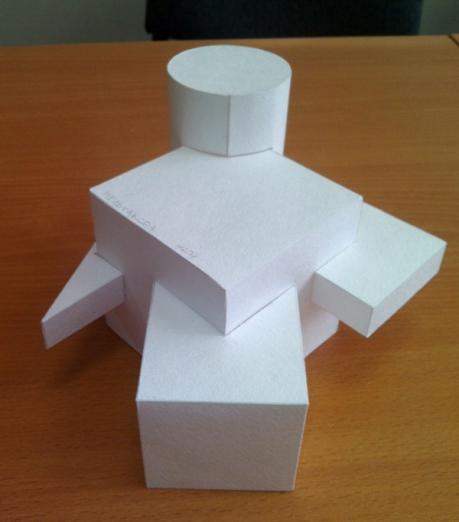 Перед вами макет детали. Проведите анализ геометрической формы и подберите наименования  геометрических тел, из которых состоит данная деталь на русском и английском языках.
№2
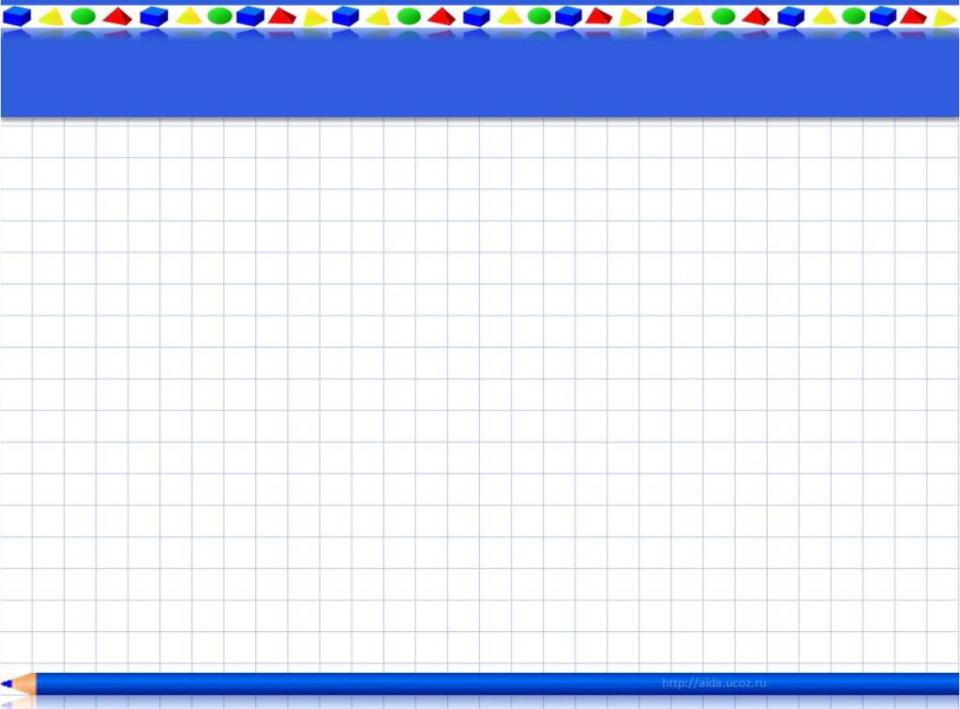 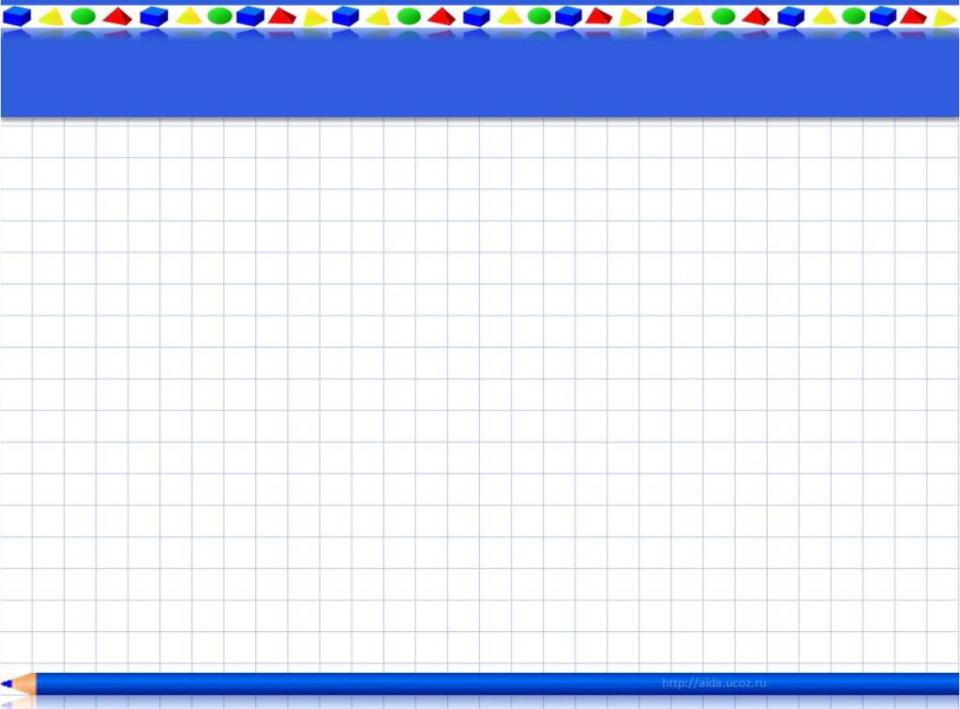 Время выполнения  задания – 5 минут
Задание № 6
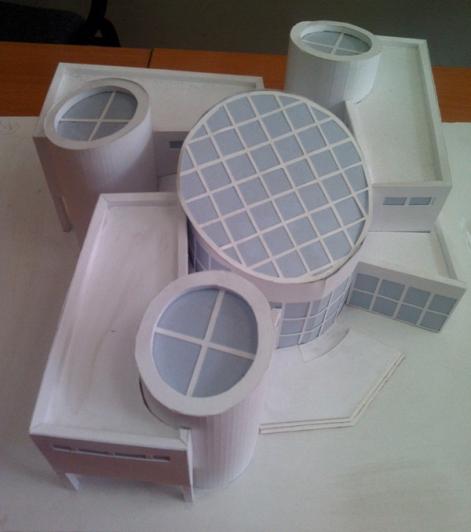 Перед вами макет  существующего здания. Проведите анализ геометрической формы и подберите наименования  геометрических тел, из которых состоит макет данного здания на русском и английском языках.
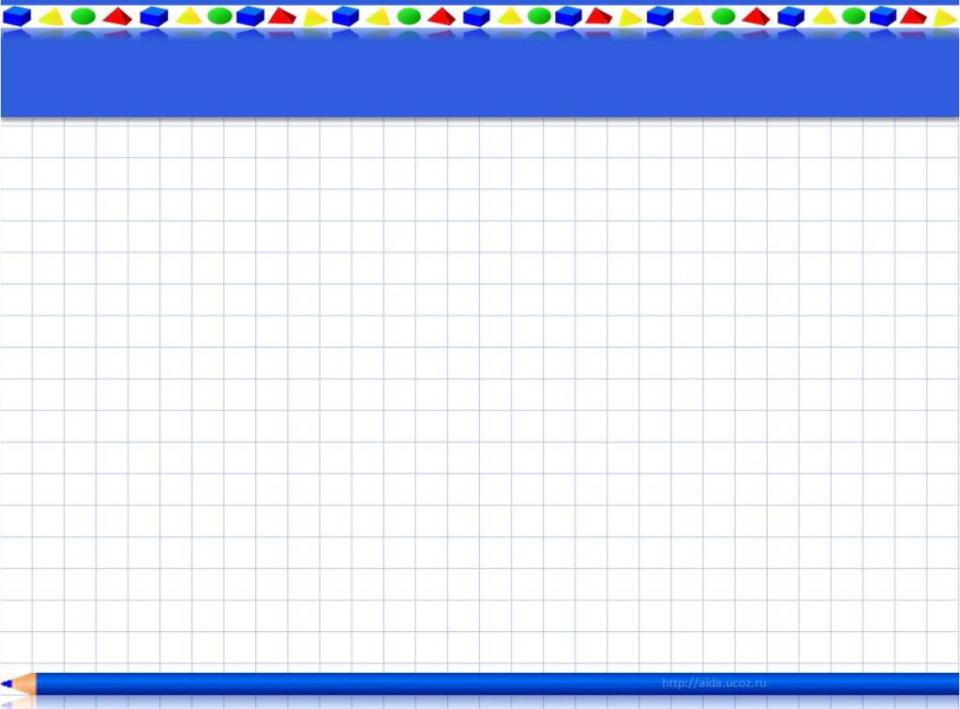 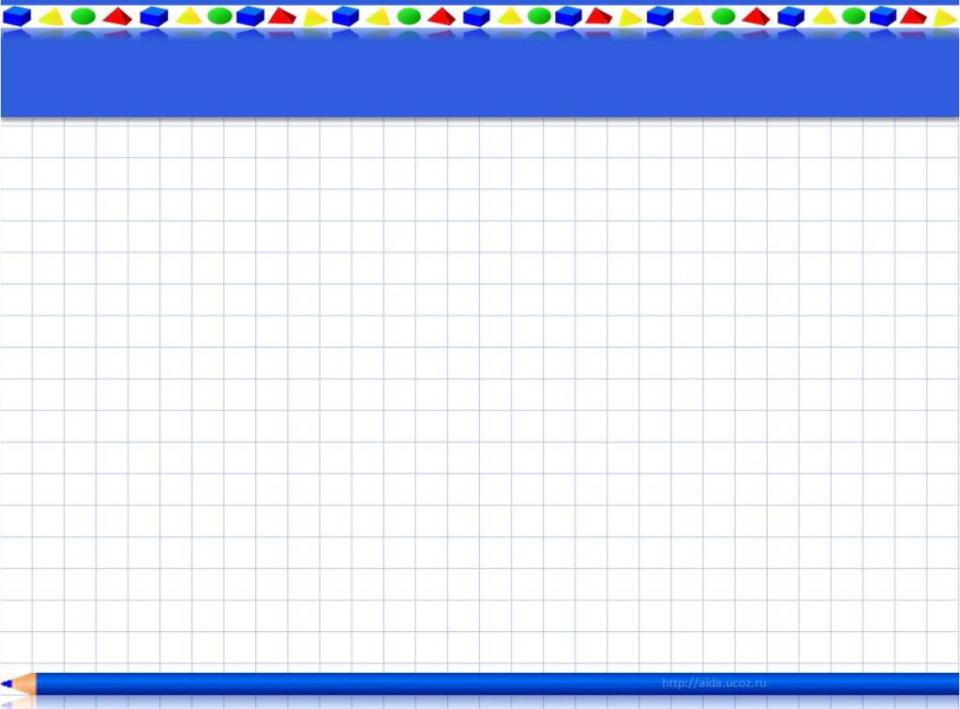 Задание № 7
 Соберите с помощью конструктора макеты столярных изделий
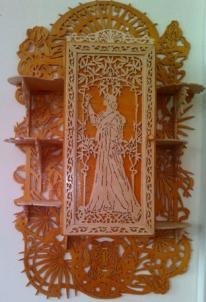 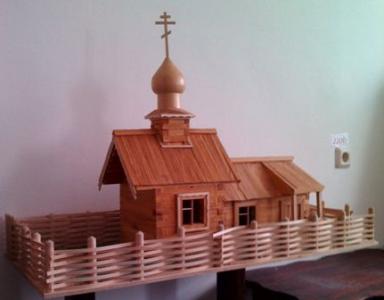 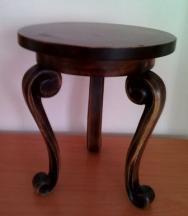 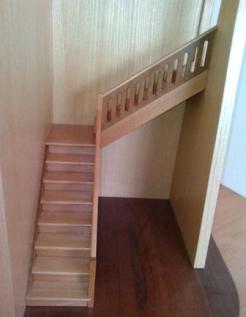 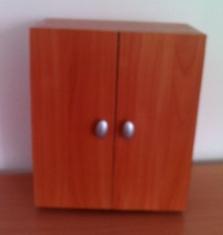 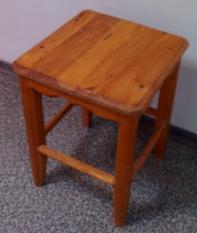 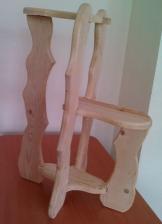 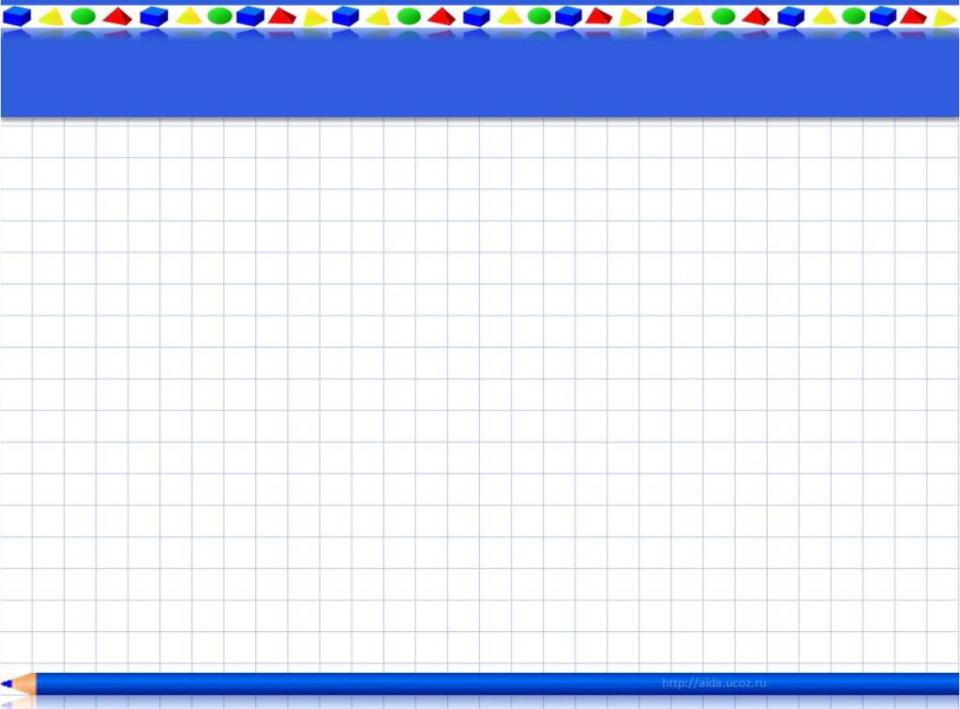 Рефлексия
Время выполнения  задания – 2 минуты
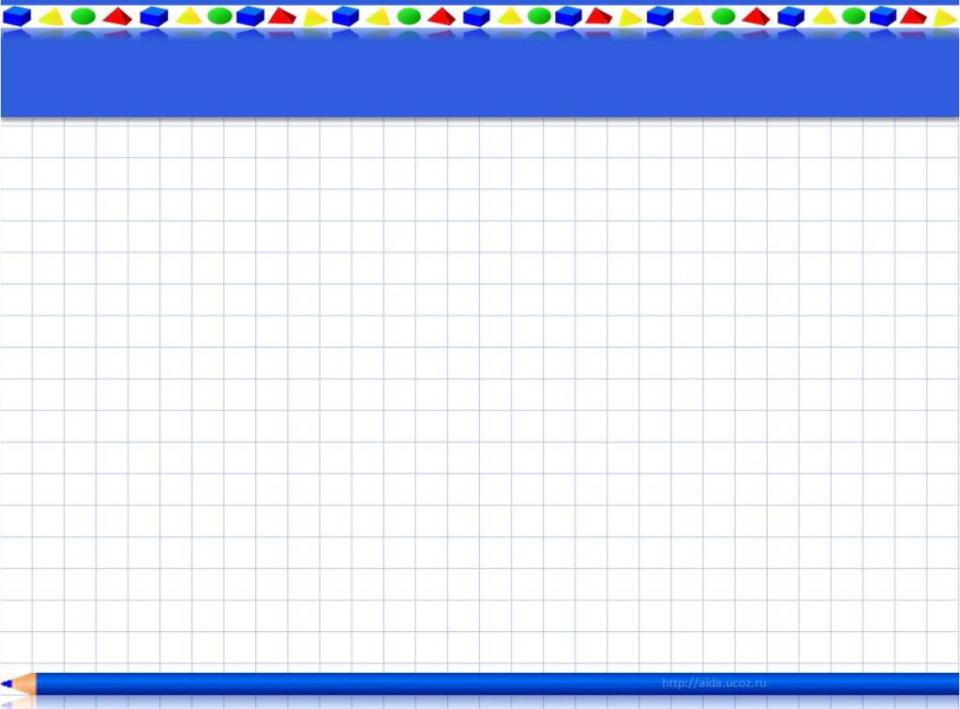 Домашнее задание:
Выполнить на листе бумаги формата А4 по наглядному изображению чертеж детали. Выявить поперечную форму детали сечением.
Валик Сталь
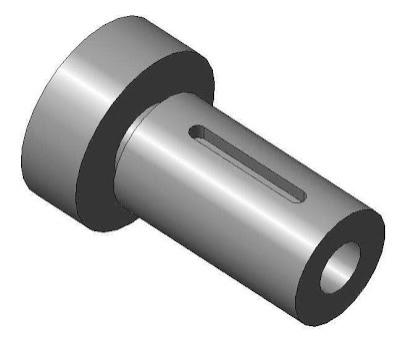 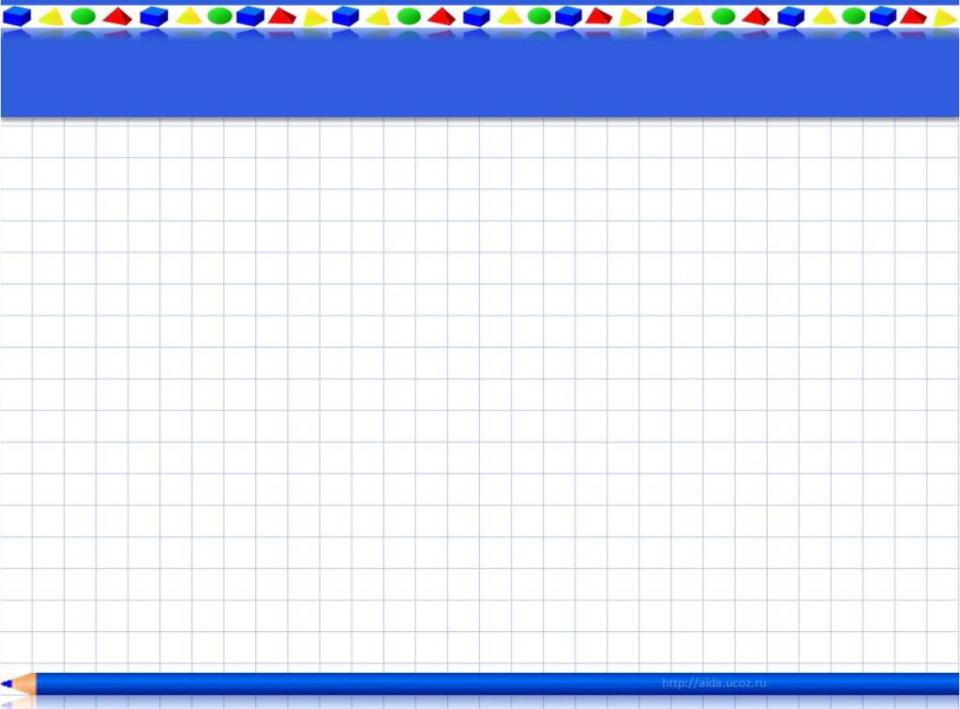 Write :what shapes do these peaces of  furniture consist of ?
1.a.desk
            2. a bed
                      3.a chair
                                     4.a stool
                                                     5. a sofa
БЛАГОДАРИМ ЗА СОТРУДНИЧЕСТВО
всех, кто принимал активное участие 
в подготовке и проведении .